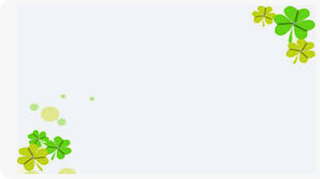 PHÒNG GIÁO DỤC VÀ ĐÀO TẠO TÂY SƠN
        TRƯỜNG TIỂU HỌC BÌNH TÂN
CHÀO MỪNG 
QUÝ THẦY CÔ!
Giáo viên thực hiện: Nguyễn Thị Mỹ Trâm
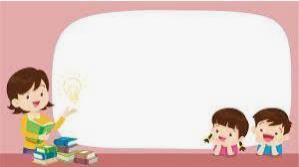 Thứ sáu ngày 18 tháng 11 năm 2023
Tiếng Việt: Góc sáng tạo
 Ở VƯƠNG QUỐC TƯƠNG LAI
MỞ ĐẦU
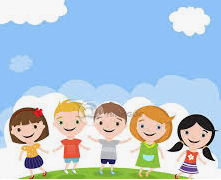 NẾU CHÚNG MÌNH CÓ PHÉP LẠ
                                Thơ: Định Hải
                                Nhạc: Phạm Tuyên
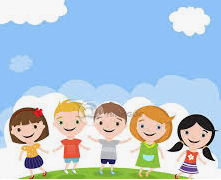 NẾU CHÚNG MÌNH CÓ PHÉP LẠ
                                Thơ: Định Hải
                                Nhạc: Phạm Tuyên
Bài hát nói về điều gì?
Em ước có phép lạ nào trong bài hát? Vì sao?
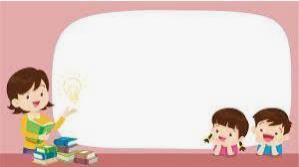 Thứ sáu ngày 18 tháng 11 năm 2023
Tiếng Việt: Góc sáng tạo
 Ở VƯƠNG QUỐC TƯƠNG LAI
LUYỆN TẬP, THỰC HÀNH
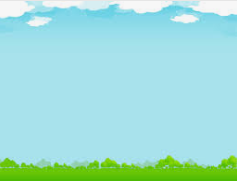 Hoạt động 1: Các đội kịch chuẩn bị
Kiểm tra trang phục, đạo cụ.
b) Tập thoại theo lời nhân vật:
Các vai diễn nhớ lời thoại.
Người nhắc vở nhắc khẽ lời thoại, nếu các vai diễn quên lời.
c) Đạo diễn hướng dẫn các vai diễn thể hiện nét mặt, cử chỉ, giọng nói phù hợp.
Thứ sáu ngày 18 tháng 11 năm 2023
Tiếng Việt: Góc sáng tạo
 Ở VƯƠNG QUỐC TƯƠNG LAI
Hoạt động 2: Các đội kịch biểu diễn
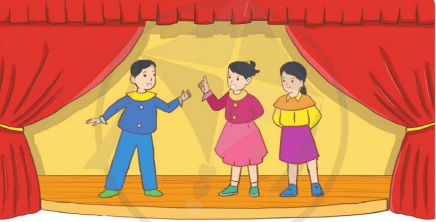 Công xưởng xanh
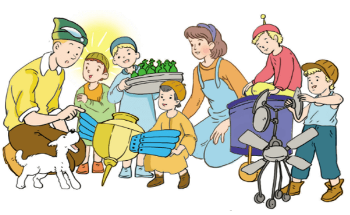 Khu vườn kì diệu
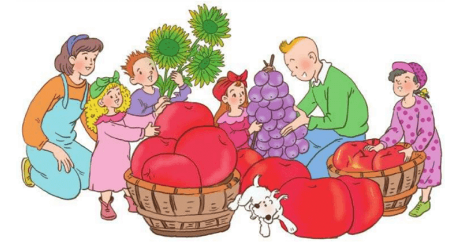 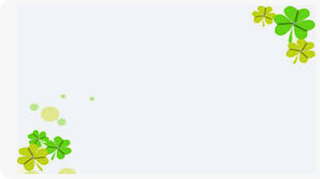 Hoạt động 3: Bình chọn đội kịch và 
diễn viên có diễn xuất tốt
♣ Bình chọn theo các tiêu chí:
+ Nhớ lời thoại.
+ Phối hợp giọng nói và vẻ mặt, cử chỉ.
+ Sáng tạo khi kể.
+ …
♣ Ghi nhận kết quả biểu quyết bằng thẻ:
+ Thẻ Đỏ: Tôi rất thích.
+ Thẻ Xanh: Tôi thích, nhưng vẫn thấy còn có thể thực hiện tốt hơn.
+Thẻ Vàng: Tôi nghĩ là lần tới các bạn sẽ thực hiện tốt hơn.
Thứ sáu ngày 18 tháng 11 năm 2023
Tiếng Việt: Góc sáng tạo
 Ở VƯƠNG QUỐC TƯƠNG LAI
Tổng kết trao giải
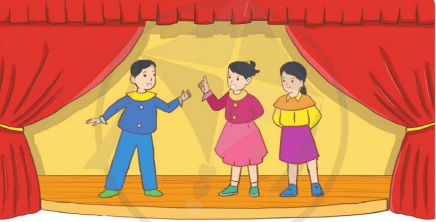 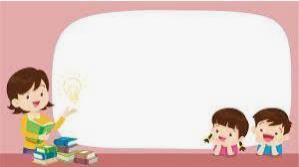 Thứ sáu ngày 18 tháng 11 năm 2023
Tiếng Việt: Góc sáng tạo
 Ở VƯƠNG QUỐC TƯƠNG LAI
VẬN DỤNG, TRẢI NGHIỆM
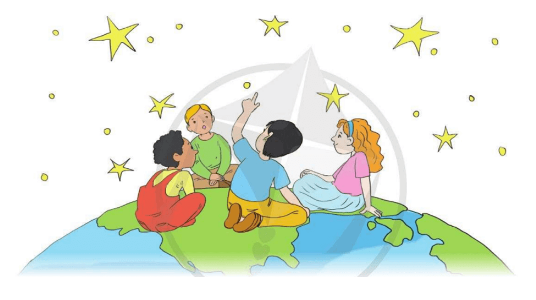 Trò chơi: Hãy đoán ước mơ của tôi
Cách chơi: Vẽ một hình đơn giản thể hiện ước mơ của em.
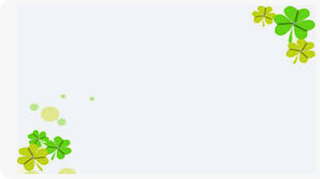 PHÒNG GIÁO DỤC VÀ ĐÀO TẠO TÂY SƠN
        TRƯỜNG TIỂU HỌC BÌNH TÂN
Tiếng Việt: Góc sáng tạo
 Ở VƯƠNG QUỐC TƯƠNG LAI
Gi¸o viªn thùc hiÖn: Nguyễn Thị Mỹ Trâm
CHÂN THÀNH CẢM ƠN QUÝ THẦY CÔ!